This talk represents my views and not of the MIT EECS department
Computer Science-based Undergraduate Education in Engineering and Sciences
Arvind
Johnson Professor of Computer Science
Head Computer Science Faculty
4th Global Computer Science Development Forum (GFDCS)
 January 20, 2024
Popularity of Computer Science and AI
Computer Science offers maximum job opportunities
“Have you taken a course in programming or ML?”
 The value of enormous amount of data being collected depends on our ability to analyze it
Most of our lives are organized around online platforms and digital transactions whose operation depends on algorithms and systems
Going forward, it is not possible to do research in any field of engineering and sciences without a good understanding of computer science and AI techniques
2
Importance of Data
Data Assimilation: In my undergraduate years, we studied the same theories as now, say Navier Stokes Equations, but never worried about whether it explained how ocean currents really circulated. 
Partly because there was hardly any real data to explain
Now satellites constantly monitor the oceans and generate terabytes of data every day

New theories and models: If we have lot of data, we can analyze it to formulate new theories and models, e.g., 
What medical treatments are effective and on whom
Weather patterns, pollution, …
Migratory patterns of birds
Buying patterns of customers to help businesses
 …
3
On the educational front
Most students, all over the world, are attracted to Computer Science perhaps because most jobs in all discipline demand an understanding of computer science and AI techniques.
At MIT where students can choose any major, 50% of undergraduates are enrolled in CS and related majors!
This leaves very few students in other majors – sometimes the numbers are lower than the industrial and research need
The challenge: How to provide solid educational background to all Engineering and Science majors so that they can carry on their work properly without becoming CS majors.
4
What computer science has to offer
Math and Physics has served us very well in building models of the physical world – we can’t give that up
However, now we often build machine models with necessarily no physical analog. We can simulate endless “what if” scenarios and build systems that can do extremely useful work
Computer Science and AI techniques offer
How to make sense of  enormous amount of data 
Simulate enormously complex systems before building them
Experiment and deploy make believe machine models which can be as realistic as we want
5
A framework to offer computer science-based education
Heavily biased by the MIT experience
The curriculum reform at MIT in nineteen sixties
During the second world war there was an enormous demand for Radar engineers. MIT realized that it was not possible to train radar engineers unless they had sufficient background in Math and Physics
Biologists believed that the future of biology was all molecular biology
Economists believed that econometrics was essential to understand and model economy
Linguists, phycologists, … believed that understanding cognition and learning was the essential part of their discipline
Birth of science-based engineering education
7
Introduction of General Institute Requirements (GIRs)
MIT requires 32 semester-long subjects to graduate (4 per semester over 4 years)
Out of these 16 were reserved for GIRs, which students in all majors were required to take. 
GIRs
Two subjects in calculus
Two subjects in physics
One in chemistry 
One in Biology
Two science electives that could also be part of the major
Plus eight subjects in humanities and social sciences from a list of approved subjects
Each major was built on top of the GIRs
8
The 1960ies curriculum reform was enormously successful
It has survived to date with minor modifications
It resulted in the publication of large number of influential textbooks and design of new style of laboratories
It was widely copied all over the world
9
Computer Science Degree (6.3)
The heart of computer science is
Programming
Algorithmic thinking 
Computer Systems: Operating Systems, Databases, Networks, Computer architecture, Prog Lang Implementation

Other essential subjects
Probability & statistics 
Linear algebra (prerequisite for Machine Learning which is likely to be taken by many CS students)
Low-level programming in C and assembly
10
Computer Science Degree (6.3)Core requirements
Programming (2.5 subjects)
Programming in Python (half-subject)
 Fundamentals of Programming
Software Construction
Algorithmic thinking (3 subjects)
Mathematics for Computer Science
Introduction to Algorithms
one of Analysis of Algorithms or Complexity Theory 
Systems (2.5 subjects)
Low-level Programming in C and Assembly (half-subject)
Intro to  Computer Architecture
Computer Systems Engineering 
Math elective (1 subject)
One of Probability and statistics | Linear algebra
Plus, 2 ½ streams of 2 subjects.
One must be a CS stream
11
Computer Science Degree (6.3)Examples of CS Streams
Human-computer Interaction area
 HCI hardware, HCI software, Computers & society stream
Programming Languages area
 Compilers, Program analysis, Performance engineering, 
Systems area
 Architecture, Data systems, Distributed data, Networked systems, Operating systems  
Security area
 Cryptographic security, Systems security 
Theory area
 Algorithms, Computability/complexity, Cryptography, Randomness and computation, Quantum computing
12
Computer Science Degree (6.3)Examples of AI+D Streams
Deep learning 

Machine learning with natural language processing applications 

Computer vision  

Robotic manipulation  

AI, Internet, & society
Similarly, we can define EE streams
13
AI+Decision making Degree (6.4)new
The core requirements are almost the same as the CS degree (6.3)
A set of requirements to provide a broad foundation in AI+D: 5 subjects, one from each of the following areas
Data-centric: Intro ML, Intro Stat Data Analysis
Model-centric: Graphics, Signals, AI representation & reasoning
Decision-centric: AI representation & reasoning, Control, Optimization, Networks
Computation-centric: Algorithms, Optimization, Graphics
Human-centric: AI+D & society, Internet policy, Computational cognitive science, Networks
5 additional subjects to specialize in various areas of AI+D
14
Flexibility
The curriculum is designed to provide flexibility
Early choice – a student can easily switch from one degree to several other degrees without loss of time
Late choice – to specialize by choosing a specific track of subjects in an area 

Seamless transition to MEng degree by choosing even more advanced courses in a track
15
Blended Majors: Dealing with increased demand for CS and AI+D
In the last decade MIT has introduced several blended majors
CS and Economics (6-14)
CS and Brian and Cognitive sciences (6-9)
CS and Biology (6-7)
Math and Computer Science (18C)
…
Blended majors are very successful – students have flocked to these majors
However, for management reasons EECS has had to put a pause on creating new blended majors
16
Blended Computer Science and Economics major (6-14)
Economics major (14.1)
Required
Microeconomics
Macroeconomics
Statistical Methods
Econometrics
Plus, two subjects from Advanced Micro or Intermediate Macro economics or Mathematical modeling
Plus, one subject from Game Theory, Market design, Networks, Strategy
Plus, four elective subjects in economics
Blended CS and Economics major	
Economics	
Microeconomics
Macroeconomics, 
Statistical Methods or Probability and Random Variables
Econometric 		
Plus, two one from Intermediate Macro or Mathematical Modeling 
Plus one more subject from Game Theory, Market design, Networks, Strategy	
Plus, four three more electives in Economics
Plus, 8 Math, CS, AI subjects
17
Blended CS and Economics majorMath, CS, and AI+D requirements
Math: 	Linear Algebra	
Computation/Algorithms (5 subjects)	
½ Python + Programming	
½  Intro to Data Science
Discrete Math
 Algorithms + Adv Algorithms	
Data Science: Machine Learning
Plus, one elective subject in computer science from Networks, Optimization or Business Analytics
8 subjects
18
Blended Computer Science and Brain and Cognitive Sciences
BCS Program Subjects
Intro to Neuroscience
Brain Systems/Neurophysiology
One of Cellular and Molecular Neurobiology, The Human Brain, Dev Neurobiology, Cellular Neurophysiology and Comp, Perception, Intro to Neural Comp, Materials Physics of Neural Interface
Computation and Cognition	
One of Computational Psycholinguistics, Neural Circuits for Cognition, Emergent Computations Within Distributed Neural Circuits,  Comp Cognitive Sci, Infant and Early Childhood Cognition
Two  subject from BCS/EECS Electives
Math, CS and AI+D subjects
½ Python
One of Math for CS, Differential Eqs, Linear Algebra	
One of Intro to Probability, Intro to Inference, Statistics for Brain and Cognitive Science 		
Signal Processing
Artificial Intelligence
Intro to Machine Learning
Two of Fundamentals of Prog, Intro to Algo, Electrical Circuits: Modeling and Design of Physical Systems
Plus, 7 ½ subjects in Math, CS, AI
19
Commonality in Math, CS, AI+D requirements in blended majors
Math (2 subjects) 	
Linear Algebra
Prob and statistics	
Programming and Algorithms (3 1/2 subjects)	
½ Introduction to programming using Python 
Fundamentals of Programming
Discrete Math
Introduction to Algorithms	
Data Science (1 ½ subjects)
½  Intro to Data Science
Machine Learning
7 subjects
20
A framework for CS based education- Draft 1
Basic math and science (8 subjects)
Two subjects in calculus
Two subjects in physics
One in chemistry 
One in Biology
Linear Algebra
Prob and statistics
Humanities and social sciences (8 subject)
Two of these must be on social implications of AI	
Prog and Algorithms (3 1/2 subjects)	
½ Python 
Intro to Programming	
Discrete Math
Intro to Algorithms	
Data Science (1 ½ subjects)
½  Intro to Data Science
Machine Learning
21 subjects + 11 subjects in major
Does not leave enough room for subjects from the major
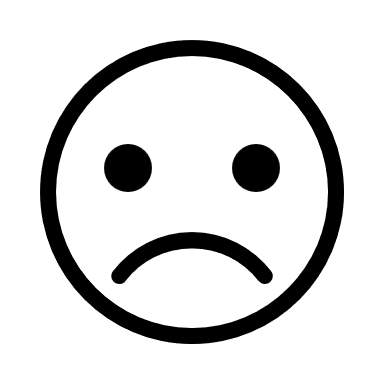 21
A framework for CS based education- Draft 2
Basic math and science (6 subjects)
One subject in calculus (drop multivariate calculus)
One subjects in physics (drop EM theory)
One in chemistry 
One in Biology
Linear Algebra
Prob and statistics
Humanities and social sciences (8 subject)
Two of these must be on social implications of AI	
Prog and Algorithms (3 subjects)	
½ Python 
Intro to Programming	
½ Discreet Math
Intro to Algorithms	
Data Science (1 subjects)
Intro to Data Science and Machine Learning
18 subjects + 14 subjects in major
To create more room for majors, perhaps we can also drop chemistry and biology from GIRs
22
Implementation concerns
Biggest Challenges
Staffing- We can’t keep growing CS and AI faculty in research universities to meet the increased enrollments in CS and AI subjects
Greater use of lecturers and teaching faculty
Greater use of recorded videos to be watched and discussed under supervision 
Greater use of emerging computer tutoring technology (e.g., based on LLMs)
Injecting computing in subjects in various disciplines
The real impact of computer science and AI will be felt only when many traditional subjects in the majors incorporate computing in a fundamental way
Computing based math and physics
An example from MIT -- Linear Algebra and Optimization: computational and data-science oriented version of linear algebra (singular value decomposition before eigen-decomposition)
24
Modular curriculum
There is nothing sacrosanct about a semester-long subject
Breakdown every subject into modules, where each module can be taught in 2 to 3 weeks. 
A subject would consist of a sequence of modules, chosen by the instructor-in-charge
For each module we should have faculty members, who are most enthusiastic about the subject matter, record uninterrupted lectures, perhaps on zoom. The video should not be longer than 2/3rd the length of the allocated lecture time.
The video material should be watched together by students and an instructor to facilitate discussion
Use this material as we use textbooks today – pick and choose or re-record whatever material an instructor doesn’t like.
Availability of such material would provide tremendous flexibility as well as lower the anxiety of the Instructor-in-charge in large classes
25
We should get started now
It will take time to develop GIR subjects with broad appeal
It is will require experimentation to get all the pieces right
It will take time to educate the teaching staff
Both CS and AI+D are still evolving rapidly, for example the full impact of LLMs, e.g., ChatGPT, on education is still difficult to assess
Thanks
Acknowledgements: Rob Miller (MIT) 
                                      Rajesh Gupta (UCSD)
                                       Asu Osdaglar (MIT)
26